Calidad y producción en mi empresa
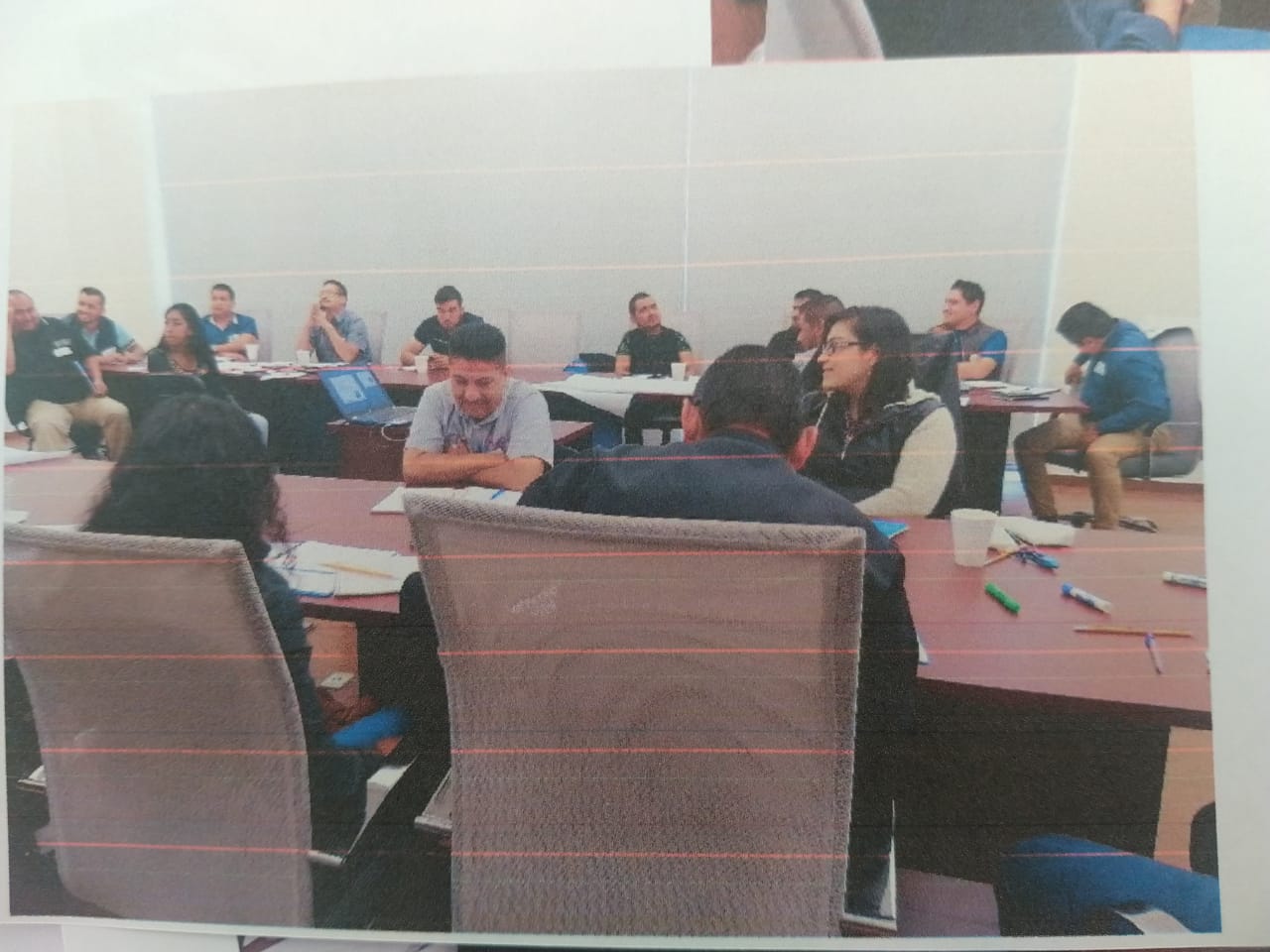